TEKST PROCESOR-WORD
prof. dr Danimir Mandić
Miroslava Ristić
Šta je Microsoft Word ?
Microsoft Word je korisnički (aplikativni) program - tekst procesor za unos, uređenje, skladištenje i štampanje dokumenata.
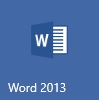 1. Pokretanje (startovanje) programa Microsoft Word
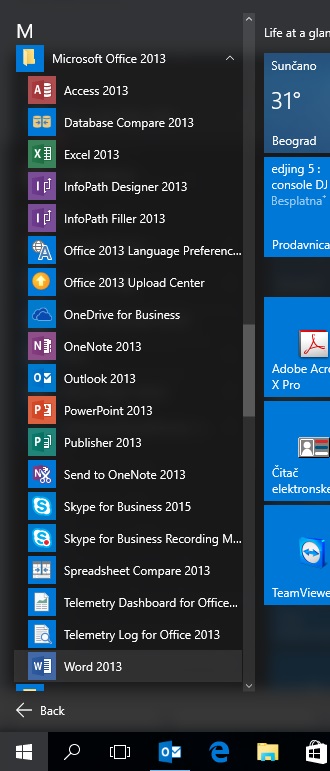 Start→Programs→Microsoft Word
Dvostruki klik na ikonu programa
 ako se on nalazi na radnoj površini (Desktopu)
Posle pokretanja programa Microsoft Word, na ekranu se pojavljuje prozor koji se sastoji iz radnog dela (radne površine) i dela za komande (linije menija i linije sa alatima)
Linija menija (Menu Bar) - nalazi se ispod linije zaglavlja i sastoji se od sledećih opcija:
File (Datoteka)
Edit (Uređivanje)
View (Prikaz)
Insert (Ubacivanje)
Format (Oblikovanje)
Tools (Alati)
Table (Tabela)
Windows (Prozor)
Help (Pomoć)
Linije sa alatima (Toolbars)

Linija zaglavlja ili naslovna linija

Klizači ili skrol trake (Scrol Bar)

Statusna linija (Status bar)

Tasteri za prikaz

Prozor zadataka (Task Pane)
2. Osnovni pojmovi
Strana (Page)
Margina (Margin)
Tipografija odnosno font (Font)
Označavanje (selektovanje, markiranje) teksta u dokumentu






Označavanje teksta pomoću miša
Označavanje teksta pomoću tastature
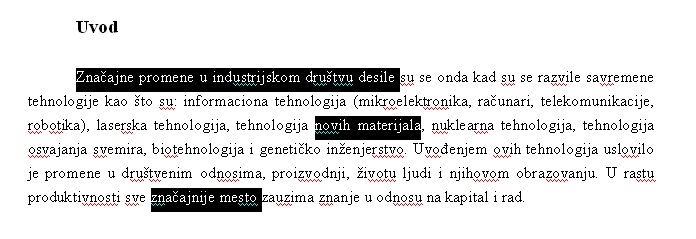 3. Priprema za pisanje teksta
Izbor veličine strane i podešavanje margina 
File→Page Setup→Margins
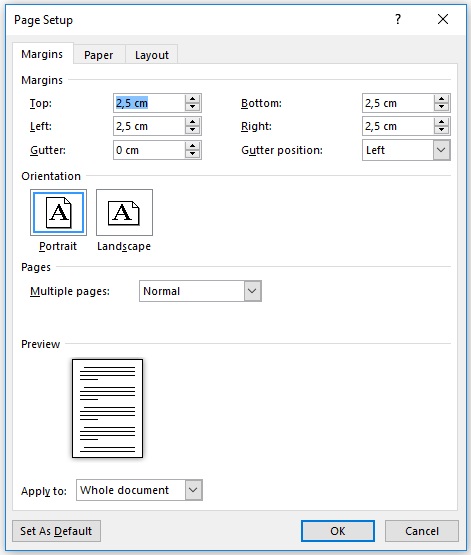 File→Page Setup→Paper
Izbor fontova
Format→Font (Regular, Italic, Bold, Bold Italic)
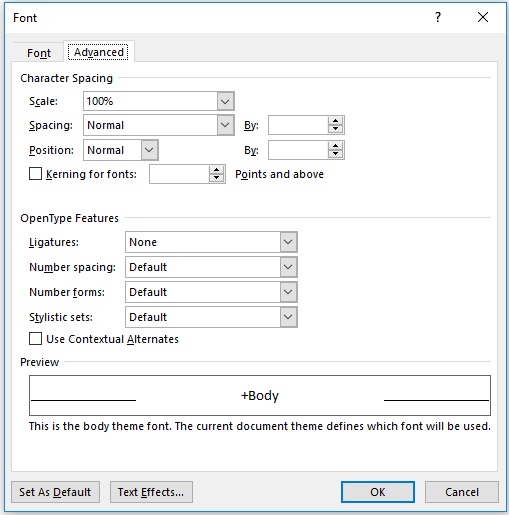 Podešavanje paragrafa
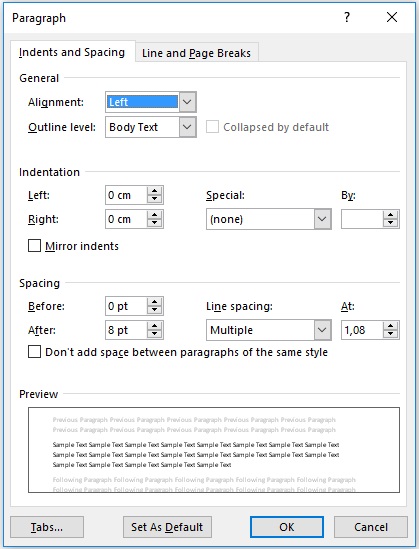 Format→Paragraph
4.Numeracija strana u dokumentu
Insert→Page Number Format
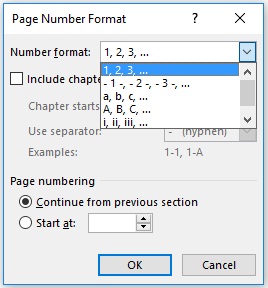 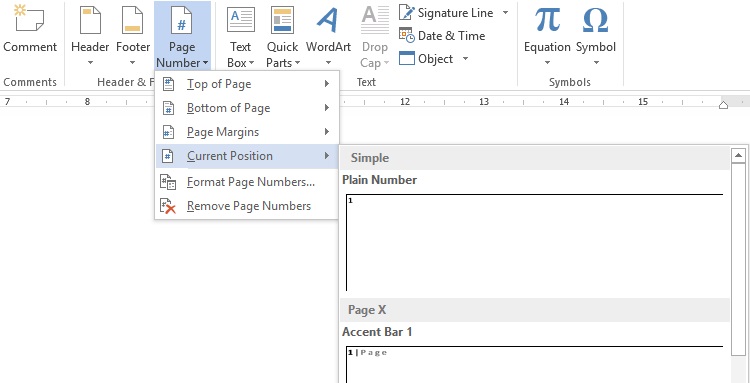 5. Nabrajanje u tekstu
Format→Bullets and Numbering
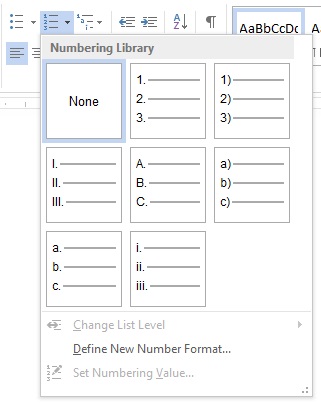 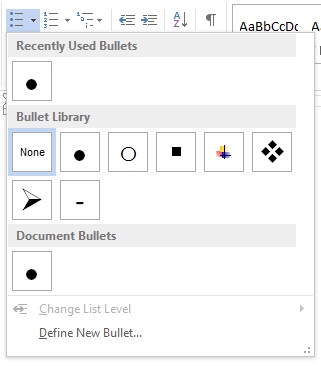 6. Fusnote
Reference→Insert→Footnote
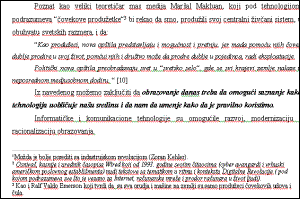 7. Ubacivanje simbola
Insert→Symbol
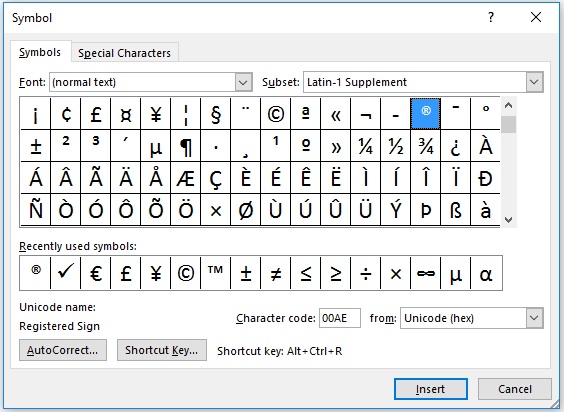 8. Ubacivanje matematičkih formula
Insert→Object
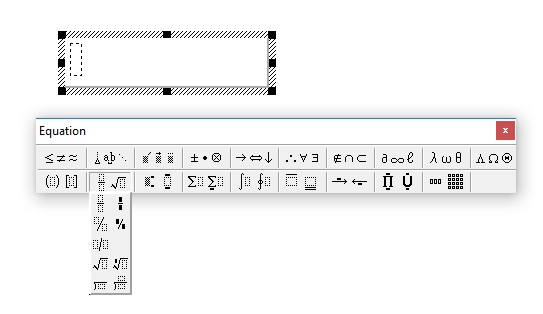 Kreiranje i uređenje tabele
Table→Insert Table
Table→Insert Rows i Insert Colums
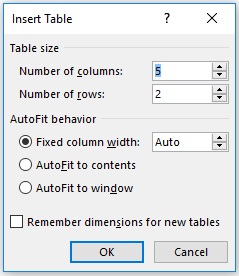 Pravljenje okvira i povlačenje linija
Format→Borders and Shading
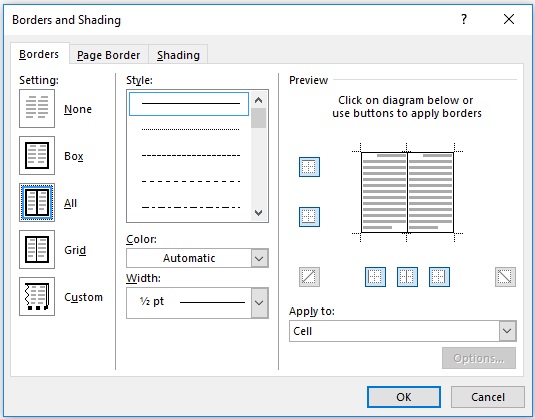 Format→Borders and Shading→Shading
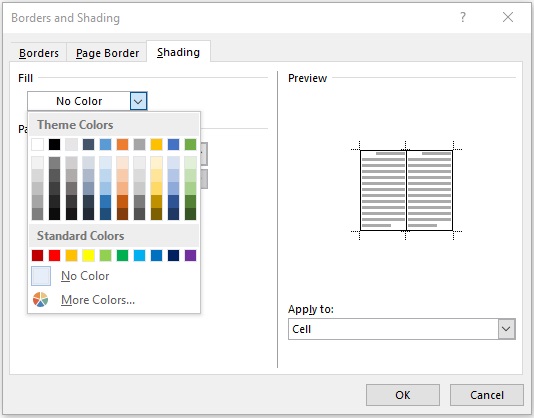 Poravnanje sadržaja u tabeli
Tables and Borders
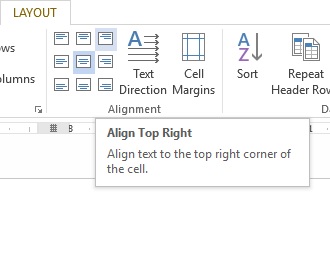 Smer teksta u ćelijama
Format→Text Direction-Table Cell
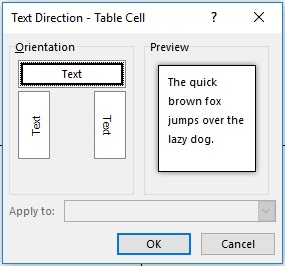 Snimanje datoteke
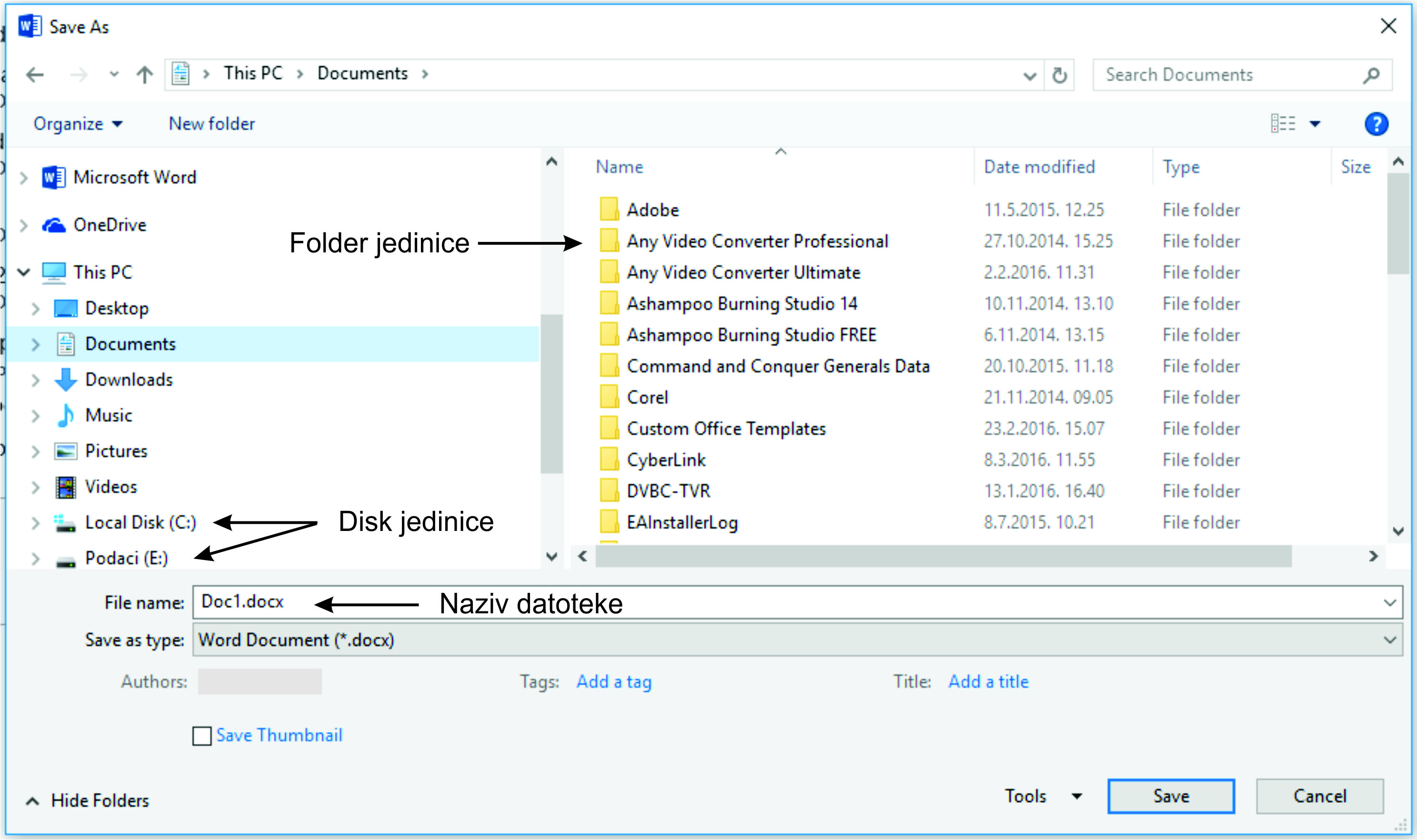 File→Save ili Save as
9. Štampanje datoteke
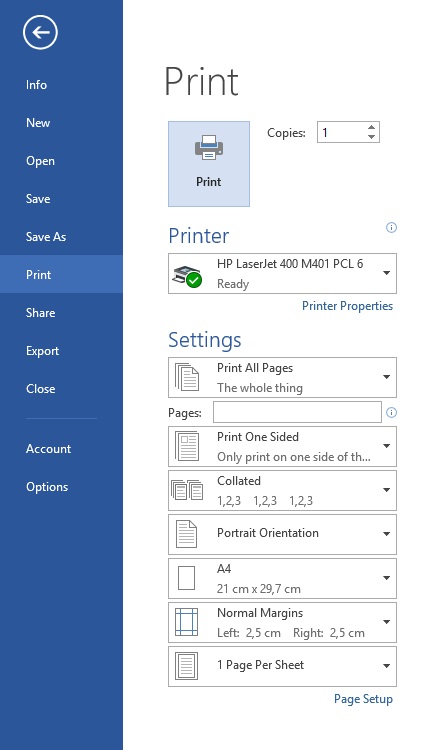 File→Print
10. Izmene u dokumentu (editovanje)
File→Cut 
File→Copy
File→Delete
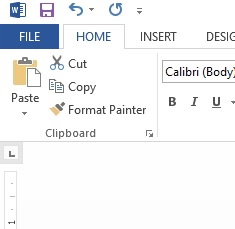 Rad sa stilovima
Format→Styles and Formating
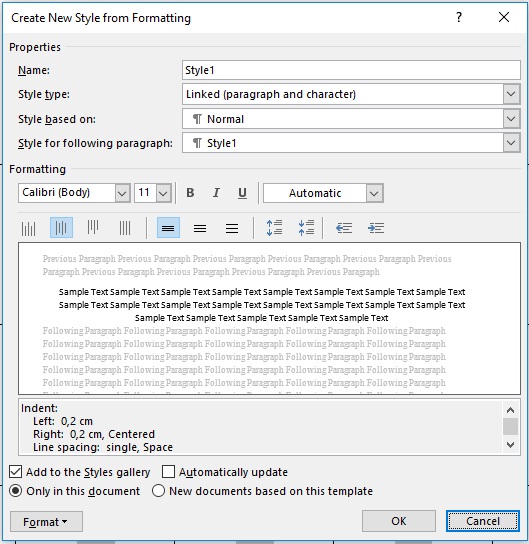 Rad sa tabulatorima
Formiranje zaglavlja i podnožjaView→Header and Footer
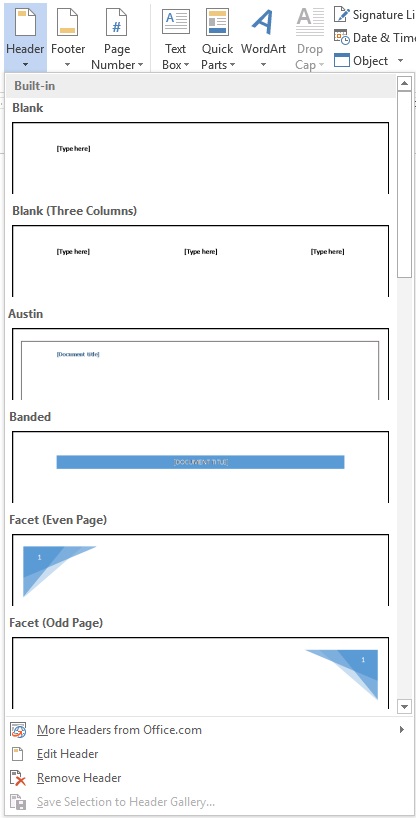 Traženje i zamena reči u dokumentu
Proofing→Find and Replace
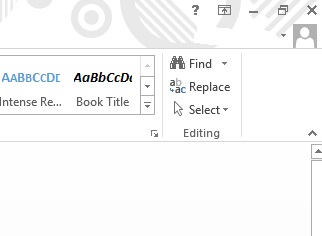 Zamena velikih slova malim i obrnuto
File→Sentence Case
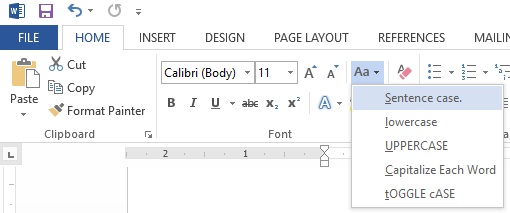 Prelom stranice
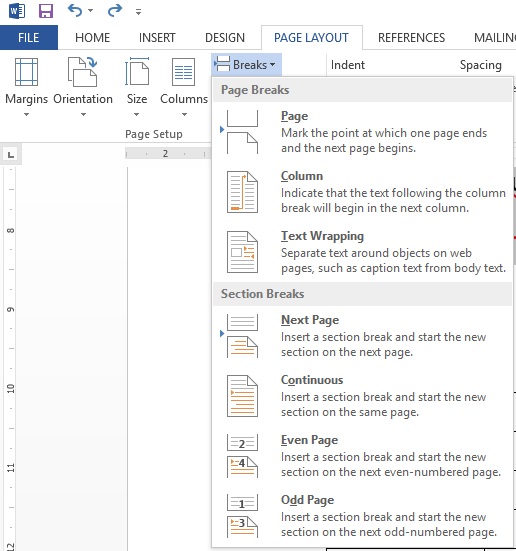 File→Breaks
Kombinovanje osnovnog dokumenta sa adresama
File →Mail Merge
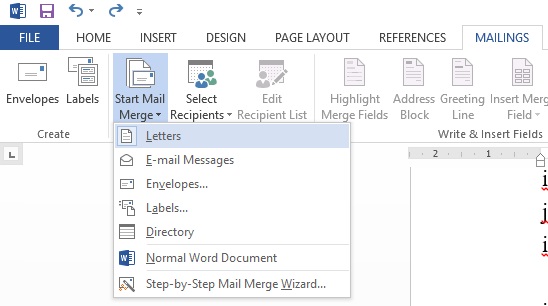 AutoCorrect
File →Option→Proofing→AutoCorrect
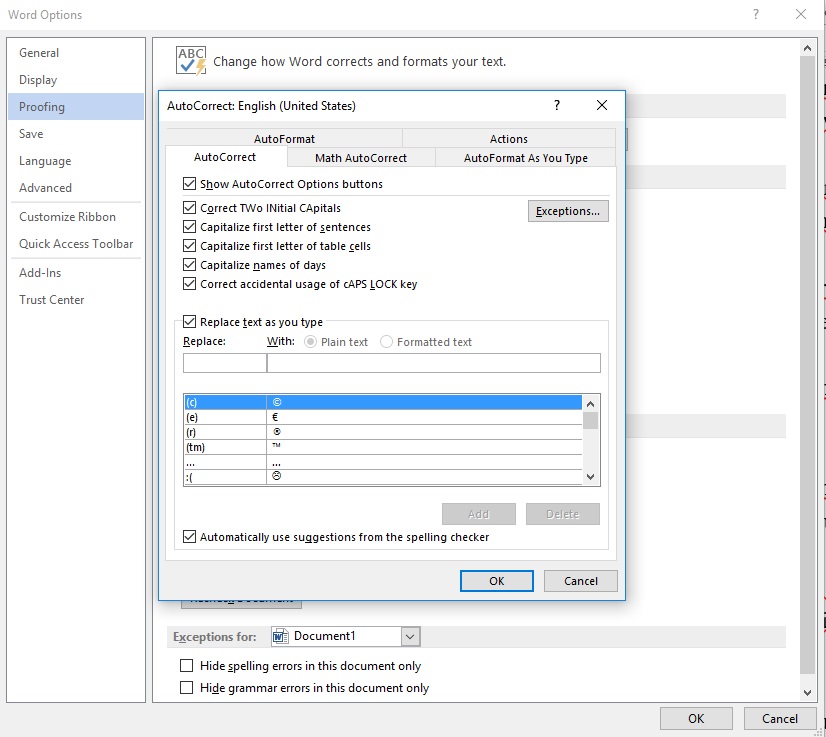 Rad sa grafikonima
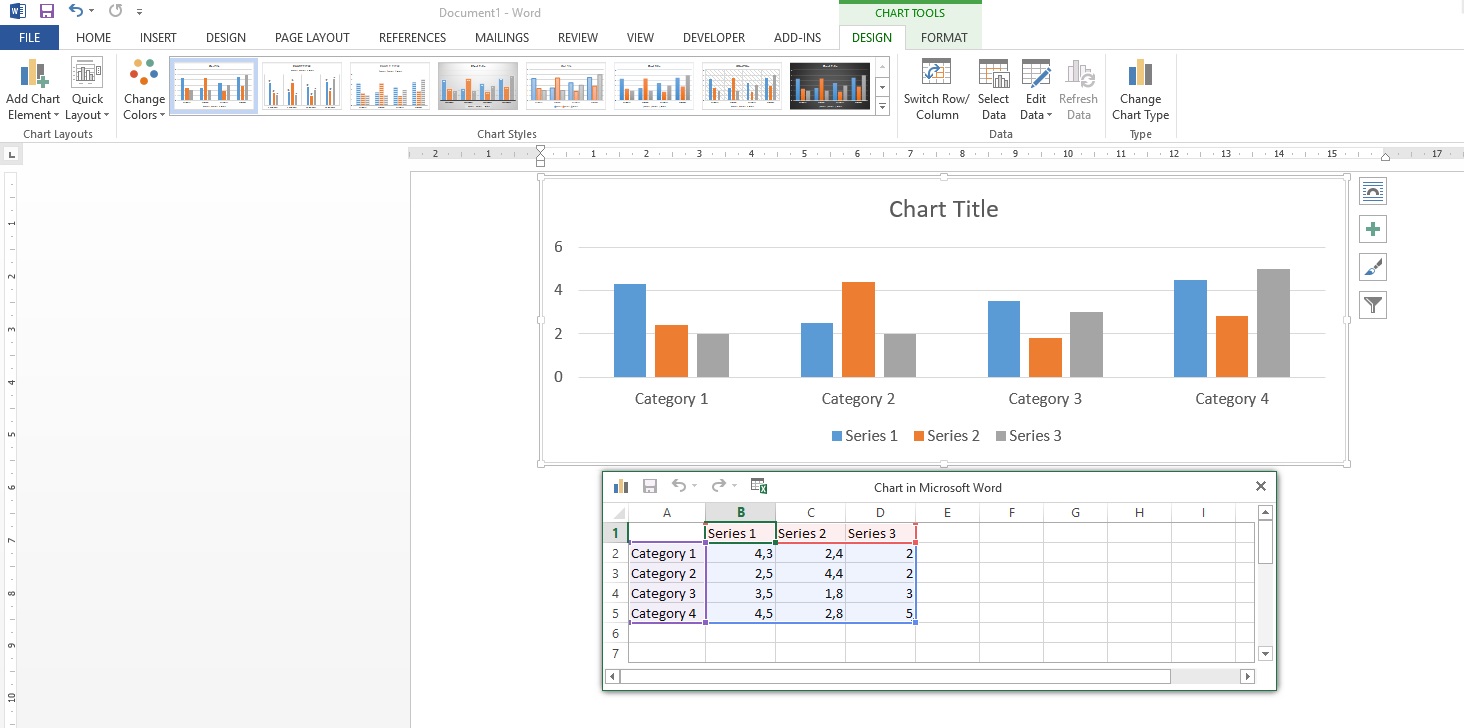